Fig. 1 Period-specific population growth rates (λ ± SE) for a population of the deer mouse (Peromyscus maniculatus) ...
J Mammal, Volume 88, Issue 4, 20 August 2007, Pages 982–988, https://doi.org/10.1644/06-MAMM-A-109R.1
The content of this slide may be subject to copyright: please see the slide notes for details.
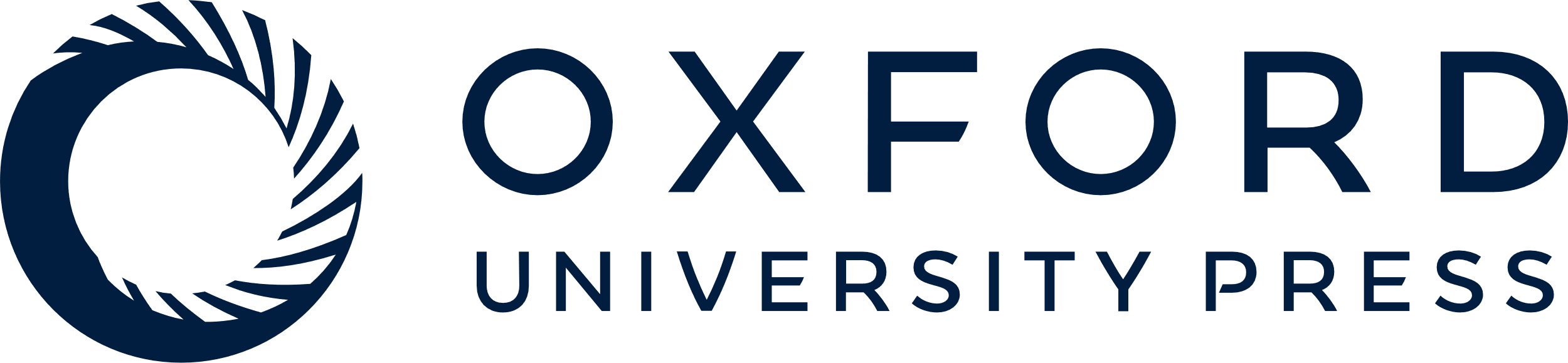 [Speaker Notes: Fig. 1 Period-specific population growth rates (λ ± SE) for a population of the deer mouse (Peromyscus maniculatus) near Lucas, Kansas, in normal, wet, and dry years. The dashed line represents λ = 1. Each period represents data collected during 2 months (e.g., March period consists of data collected in March and April).


Unless provided in the caption above, the following copyright applies to the content of this slide: © 2007 American Society of Mammalogists]